HITTANÓRÁRA JÁROK
Kedves Szülők!
Kérjük, hogy segítsenek a gyermeküknek a hittanóra tananyagának az elsajátításában!
A digitális hittanórán szükség
lesz az alábbiakra:

valaki, aki felolvassa a szövegeket.

Kérem, hogy indítsák el a diavetítést! 
Az animációkat csak így tudják látni!
DIGITÁLIS
HITTANÓRA
Javaslat: A PPT fájlok megjelenítéséhez használják a WPS Office ingyenes verzióját (Letölthető innen: WPS Office letöltések ). Az alkalmazás elérhető Windows-os és Android-os platformokra is!
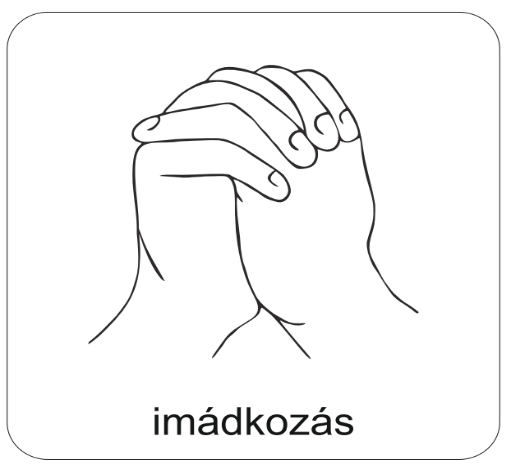 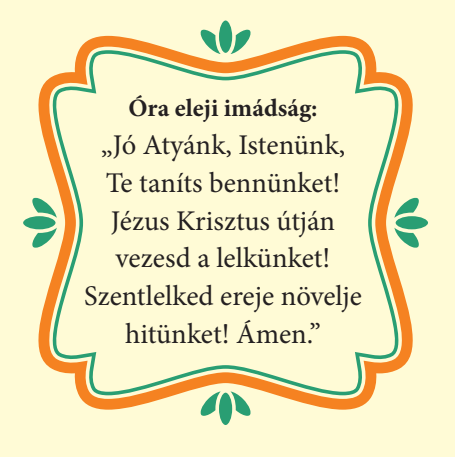 Áldás, békesség! 

Kezdd a digitális hittanórát
az óra eleji imádsággal!
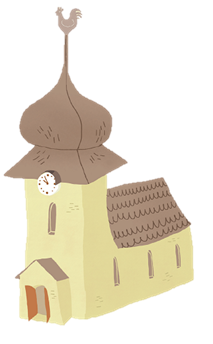 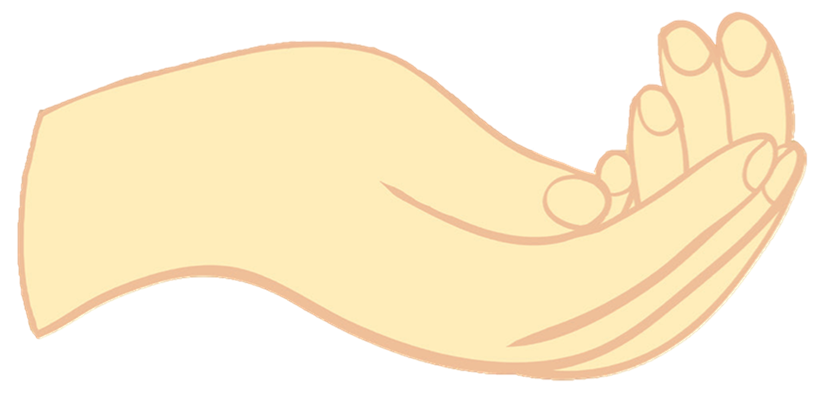 ISTEN TENYERÉN
A TANÉV KÖZPONTI GONDOLATA
VAGYUNK
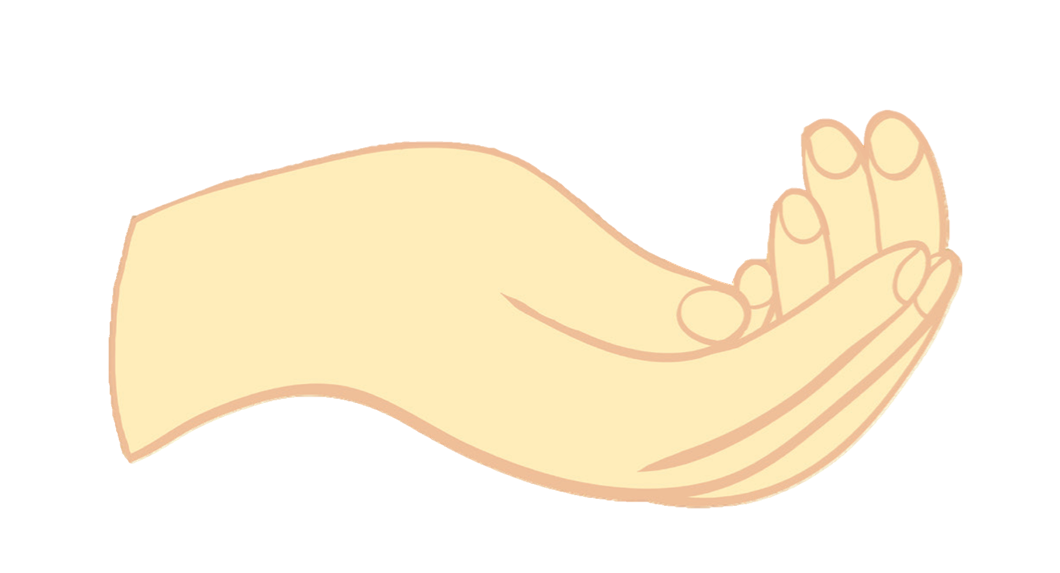 BIZTONSÁGBAN
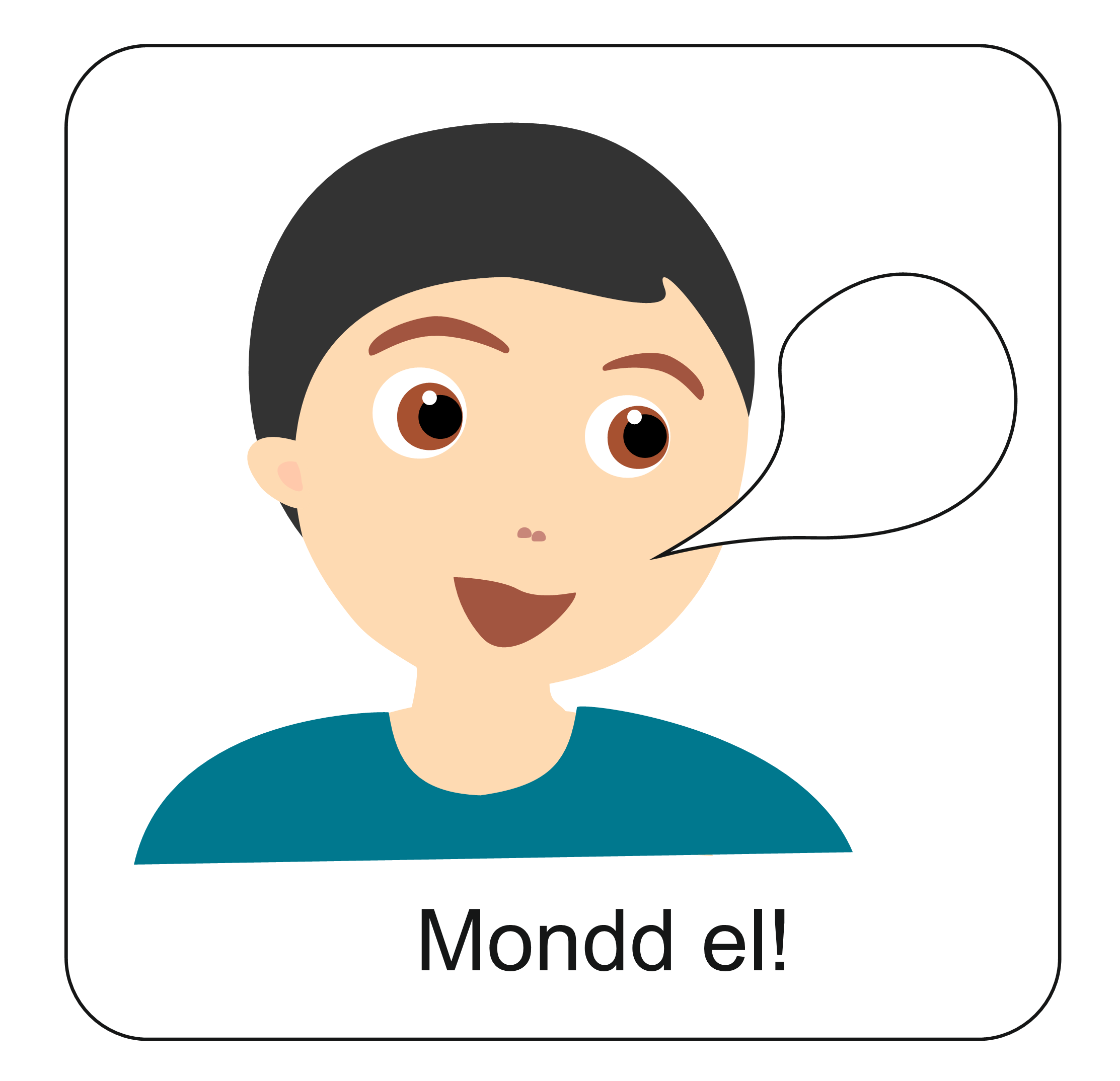 HITTANÓRÁRA JÁROK
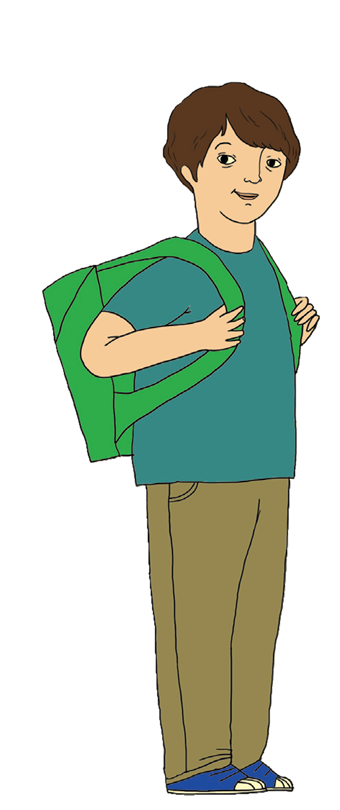 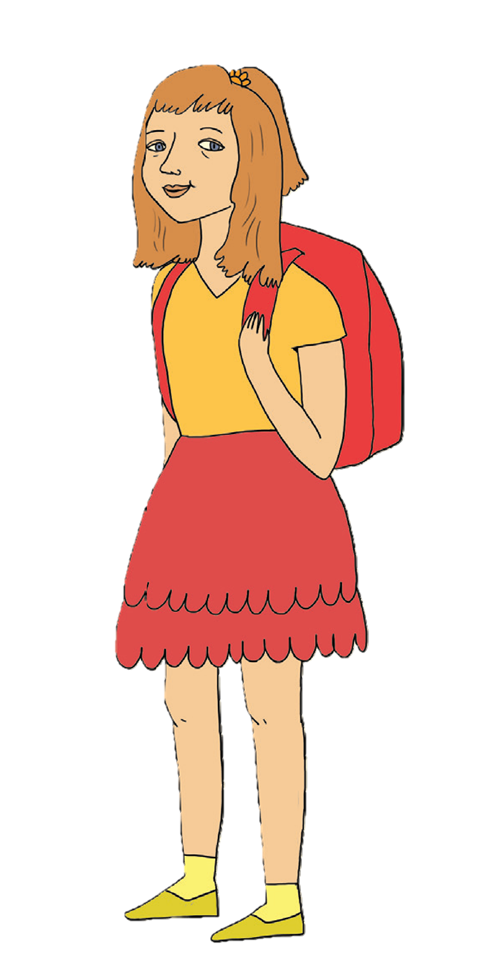 TOMI
ZSÓFI
Zsófi és Tomi első osztályba járnak.
Sok osztálytársuk van.
Te ismered az osztálytársaidat?
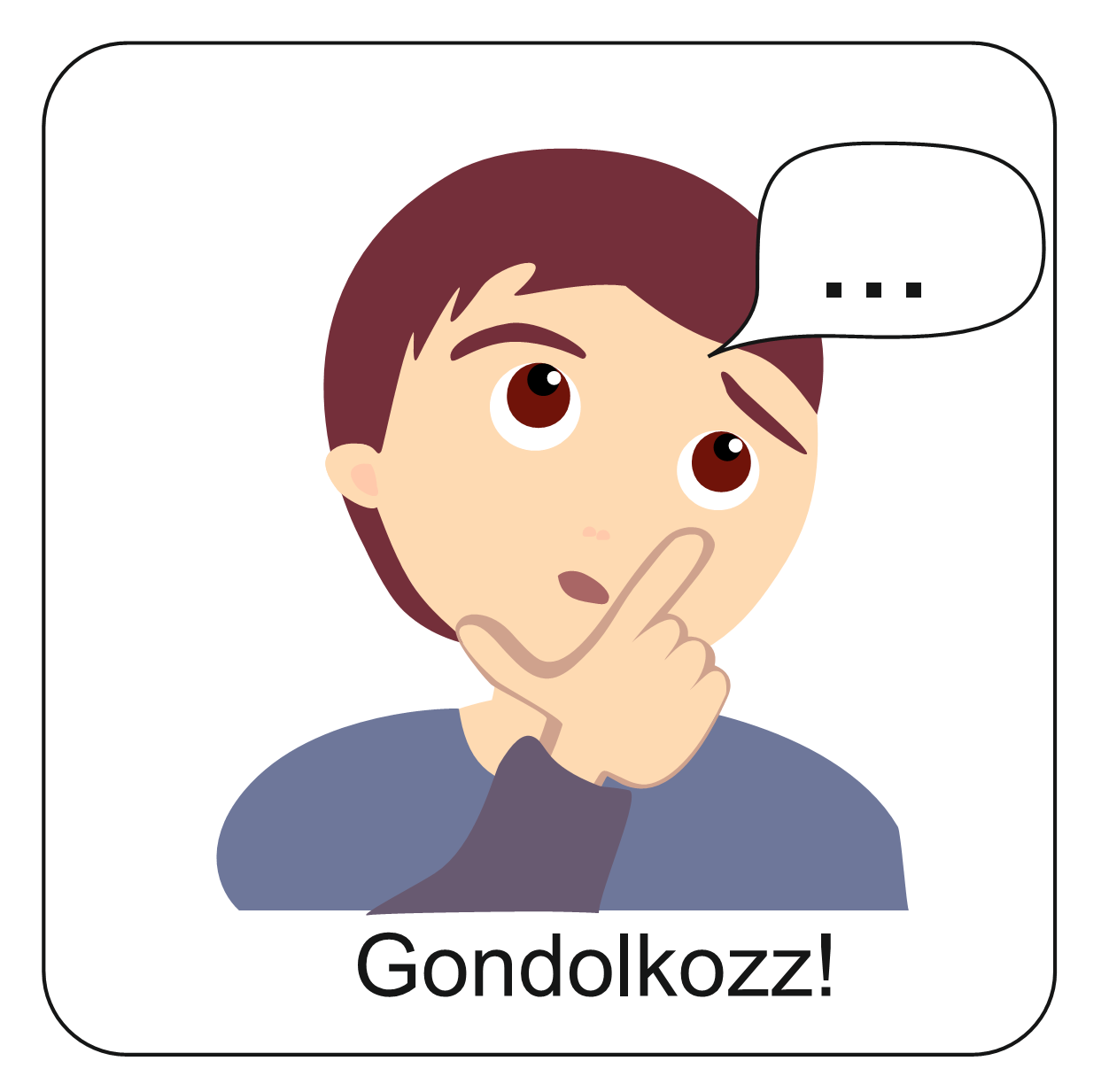 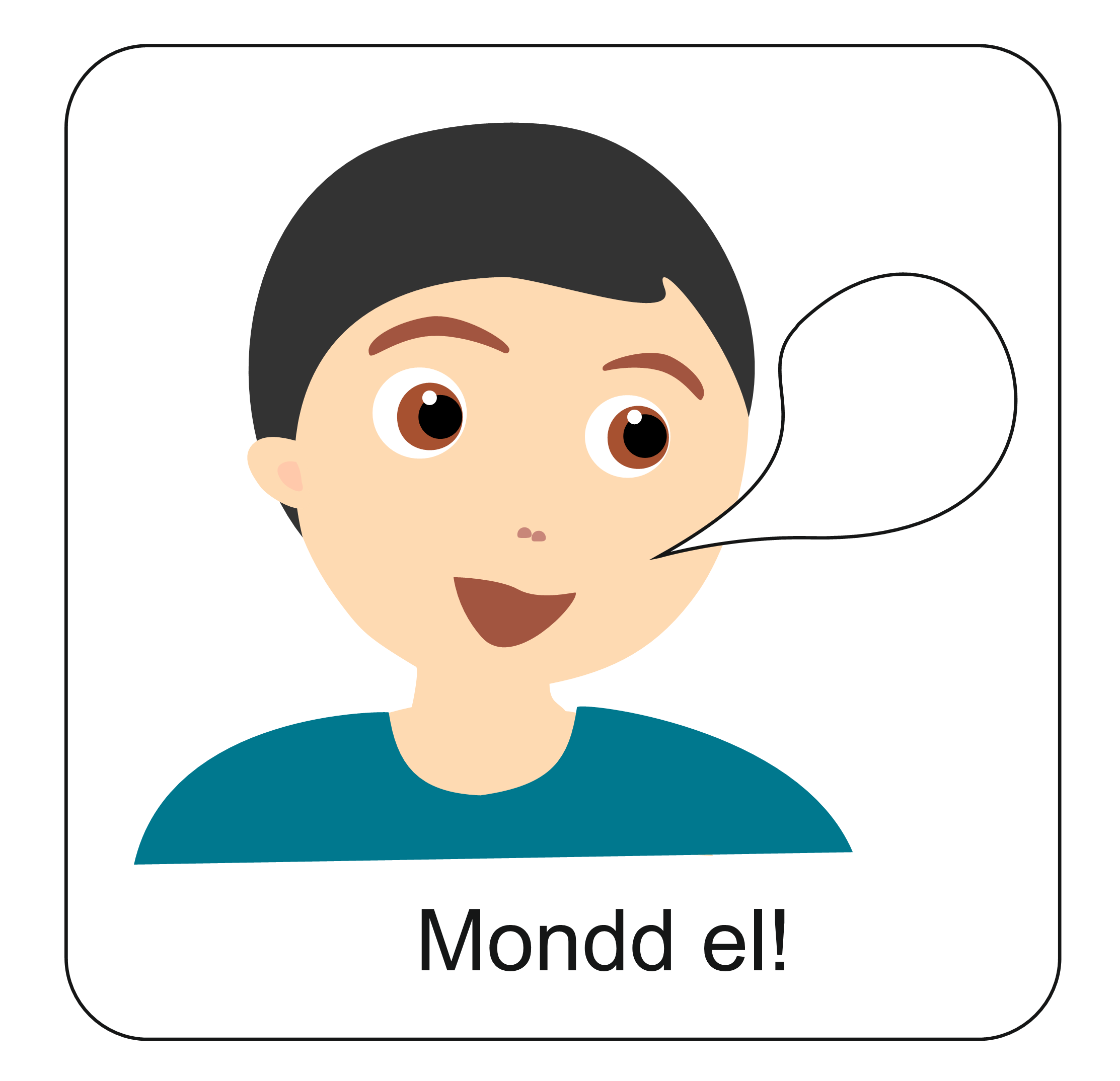 Bibliát olvasnak a hittanoktatójukkal a hittanórán.
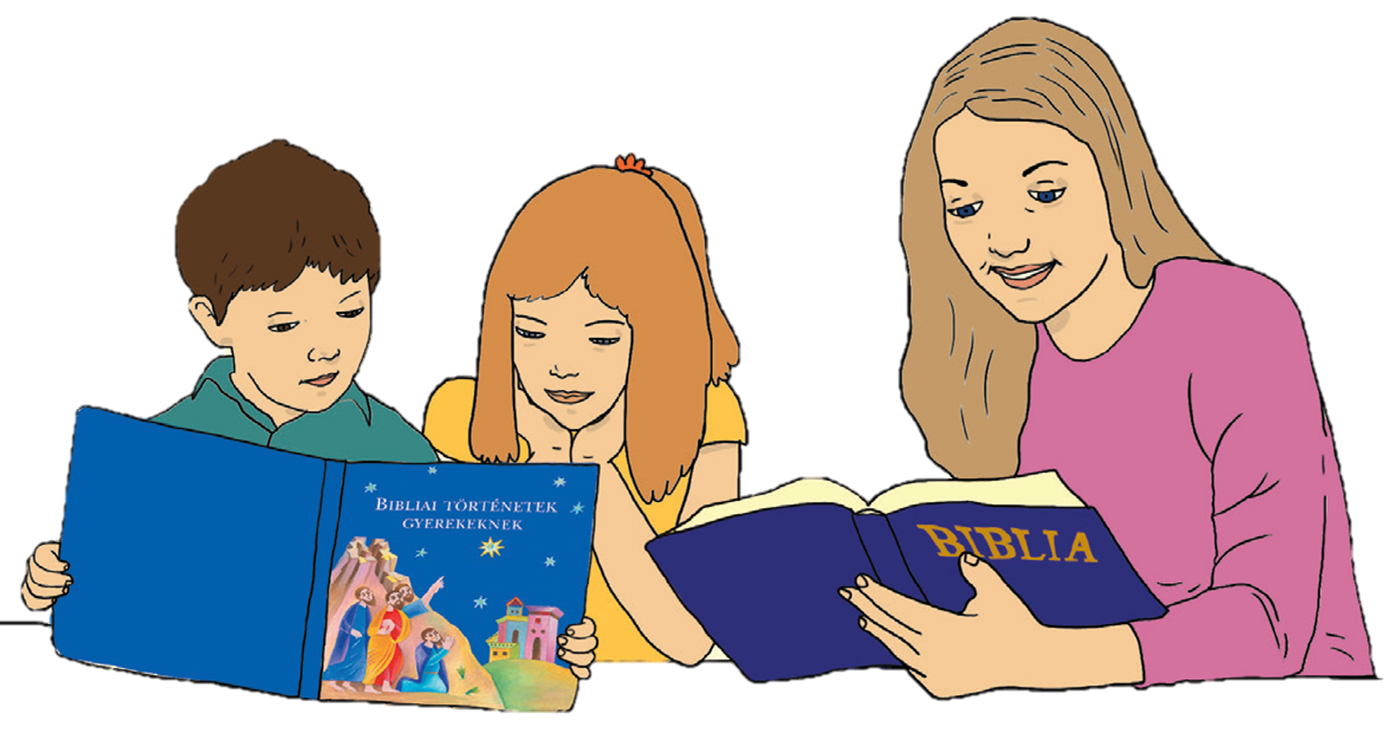 Ki lehet ez a felnőtt?
Mit csinálnak a gyerekek?
Ők már tudják:
Isten szeret bennünket.
Láttál már Bibliát? Hol?
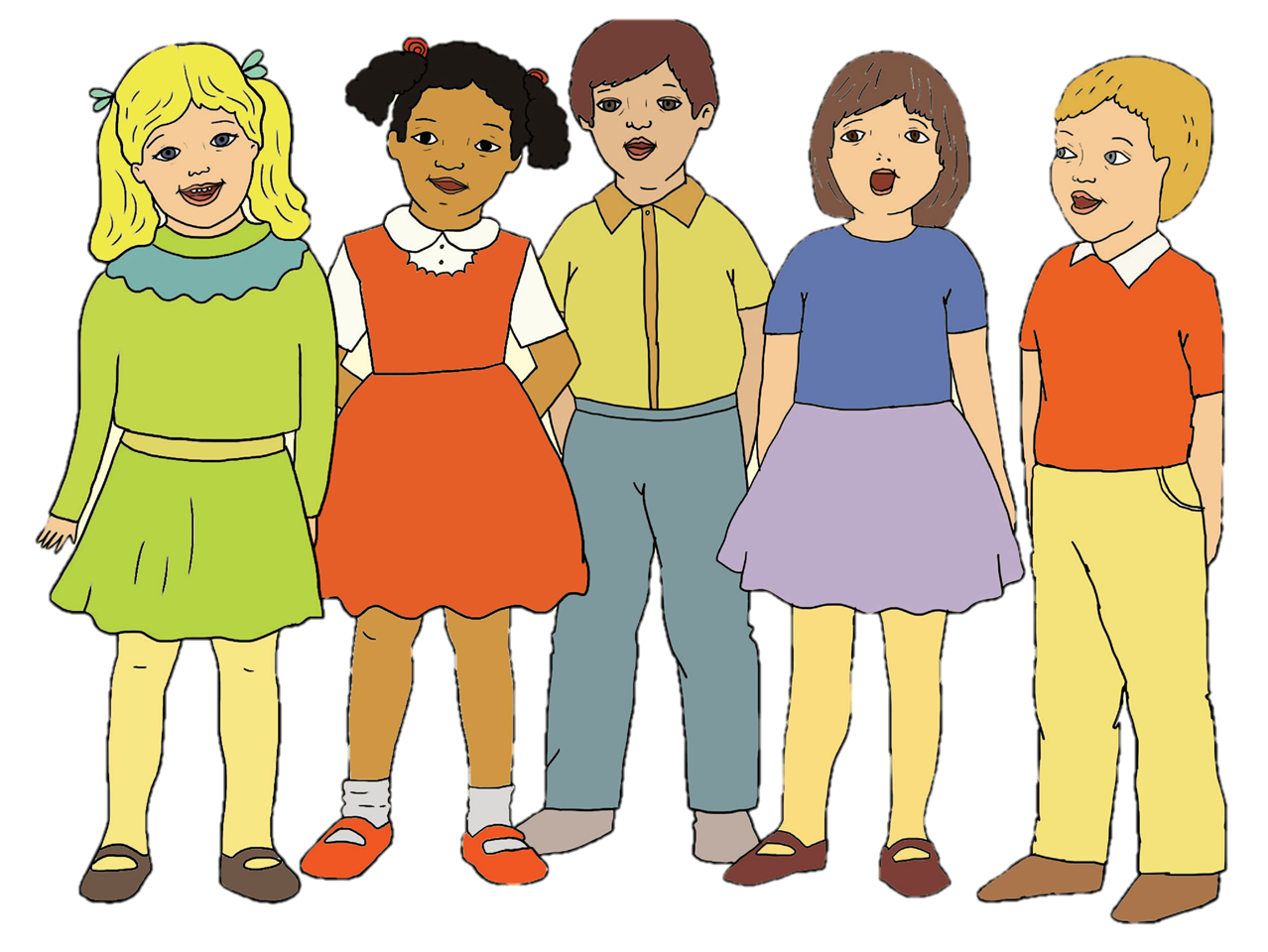 A HITTANÓRÁN
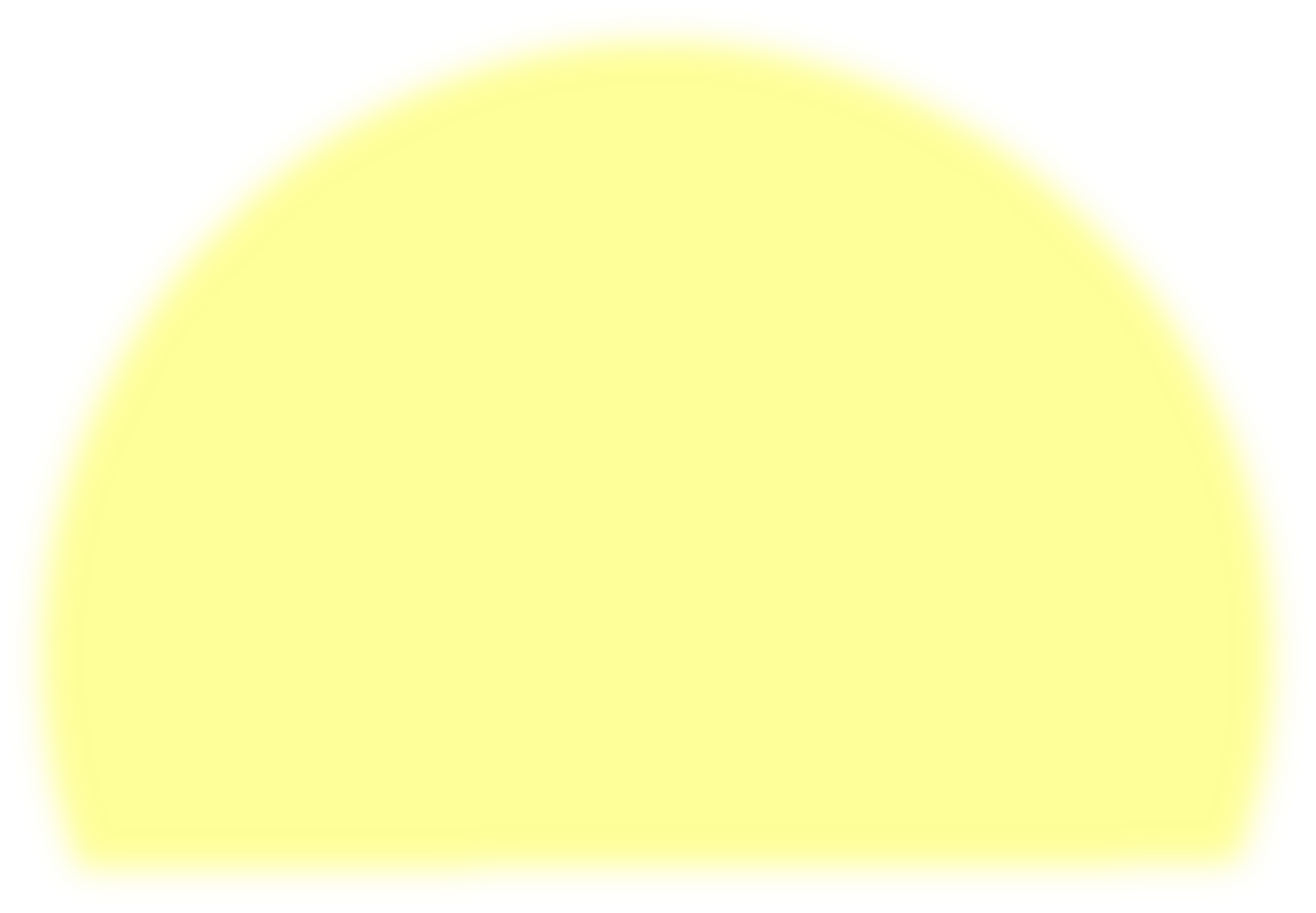 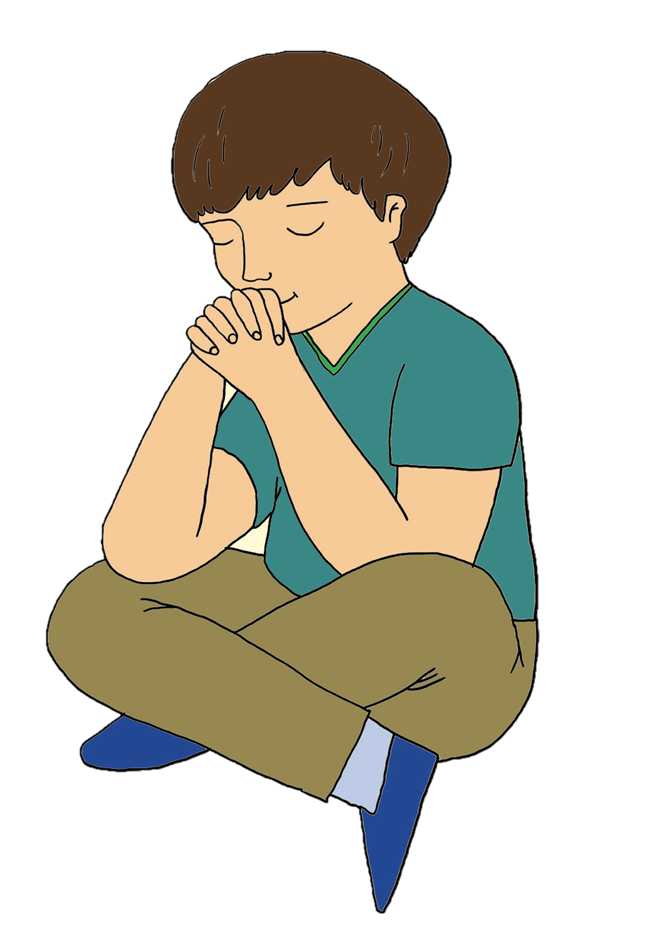 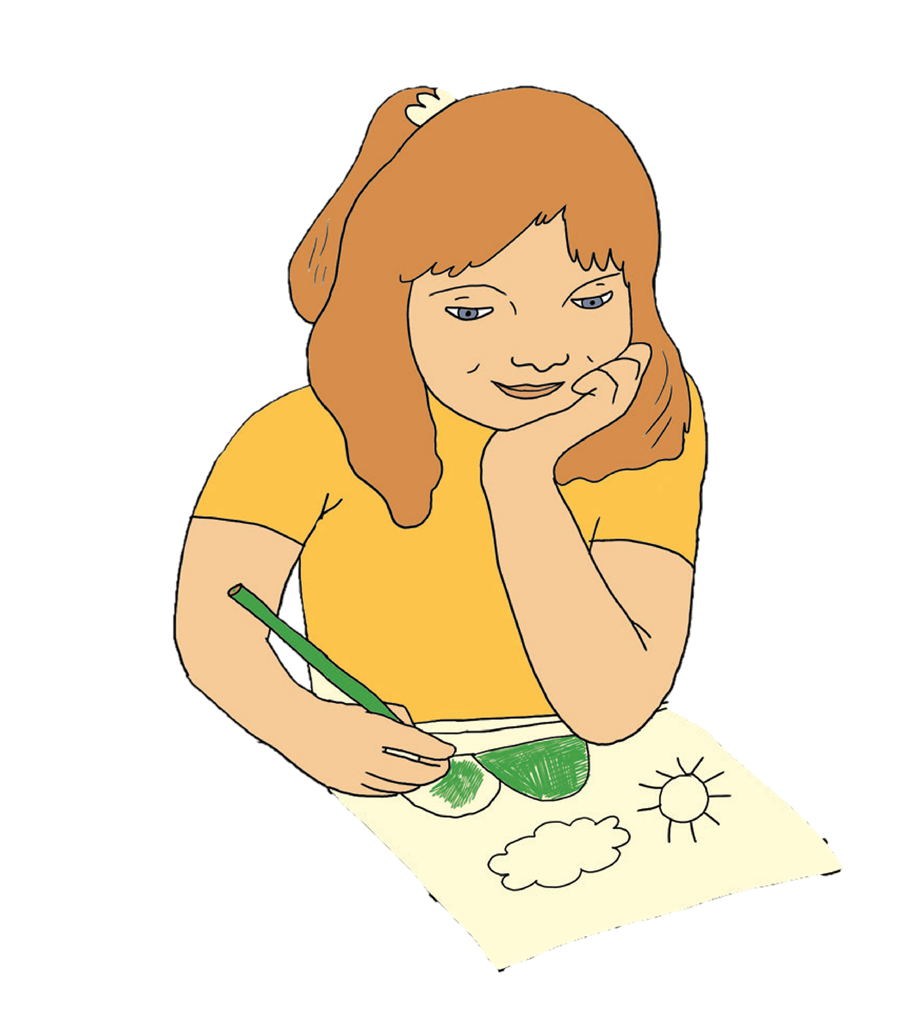 Bibliai történetekről tanulunk,
a Bibliából megismerjük Istent,
imádkozunk Istenhez,
együtt éneklünk,
közösen játszunk és
megismerjük egymást.
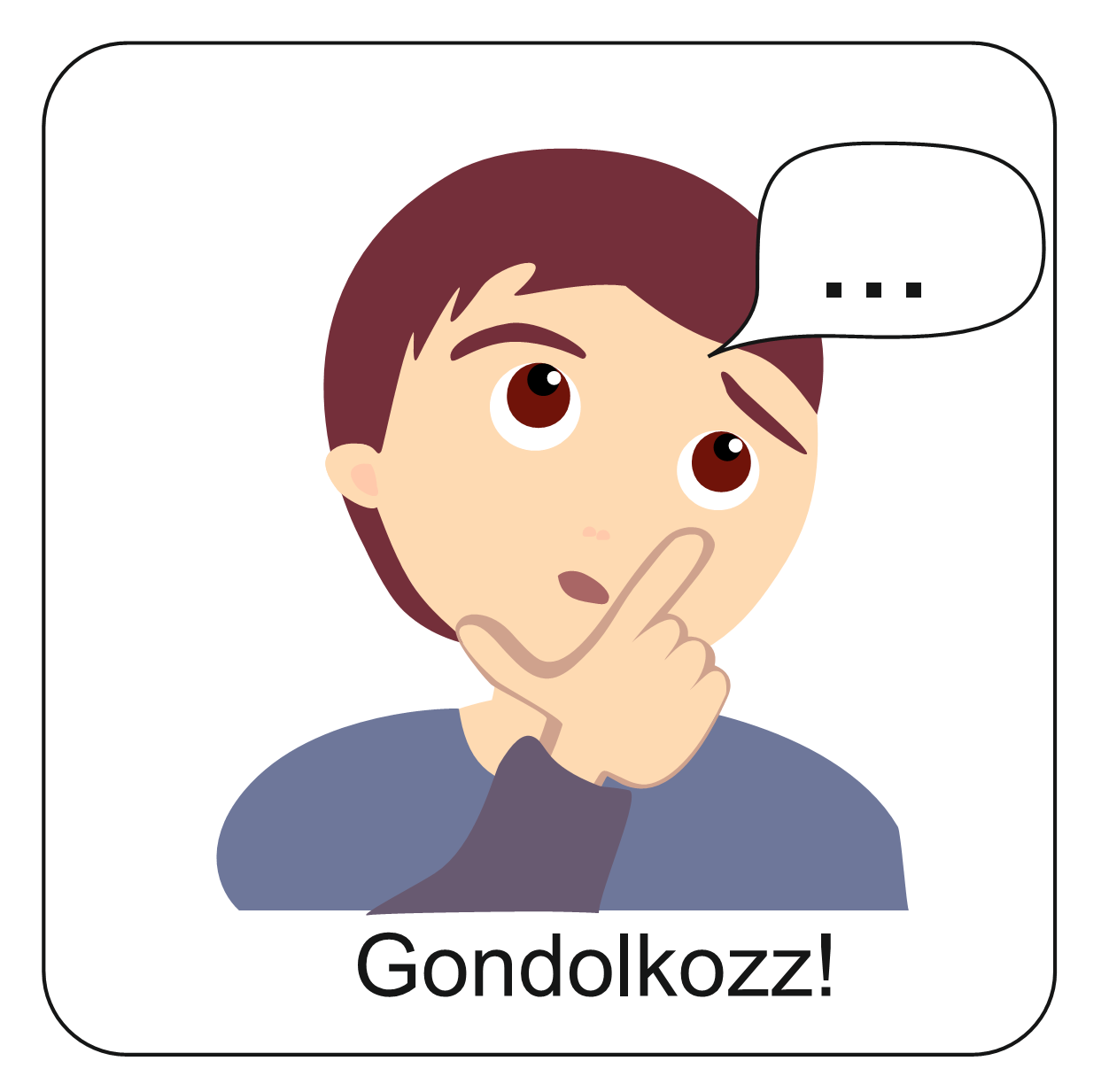 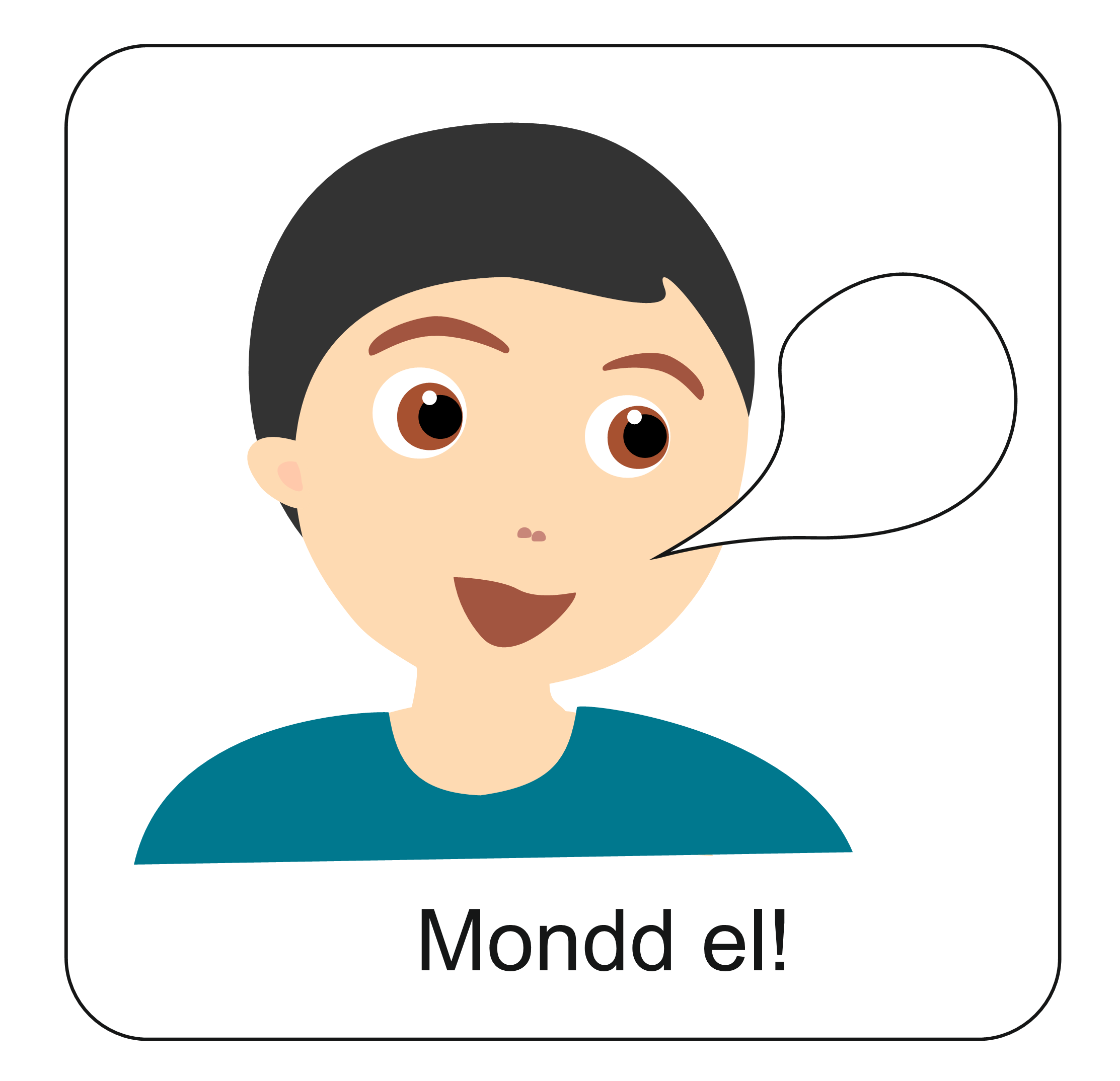 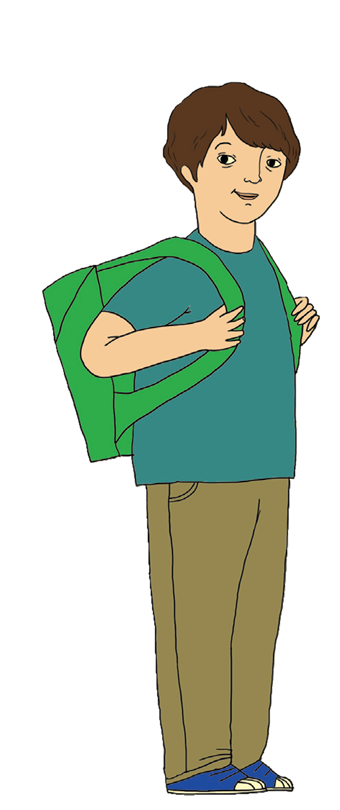 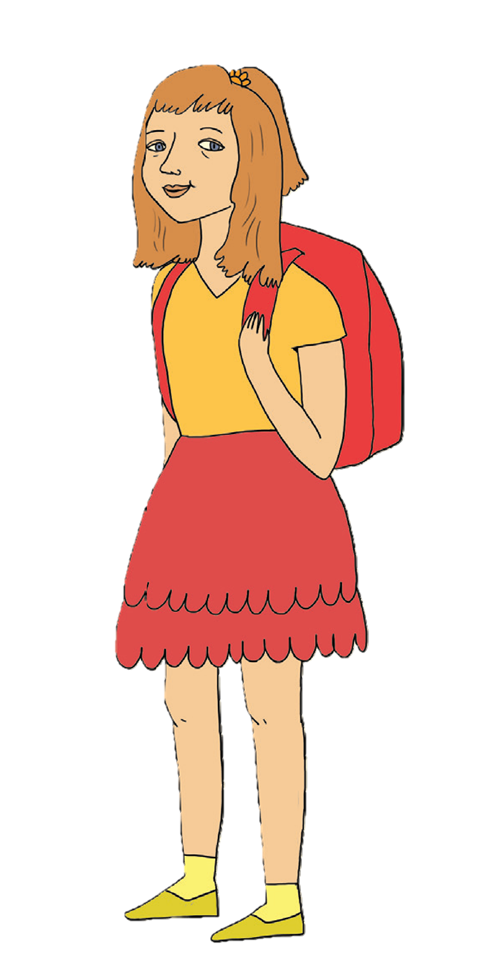 Zsófi
?
?
?
MIT GONDOLSZ?
Miért jár Zsófi hittanra?
Mondd el hangosan!
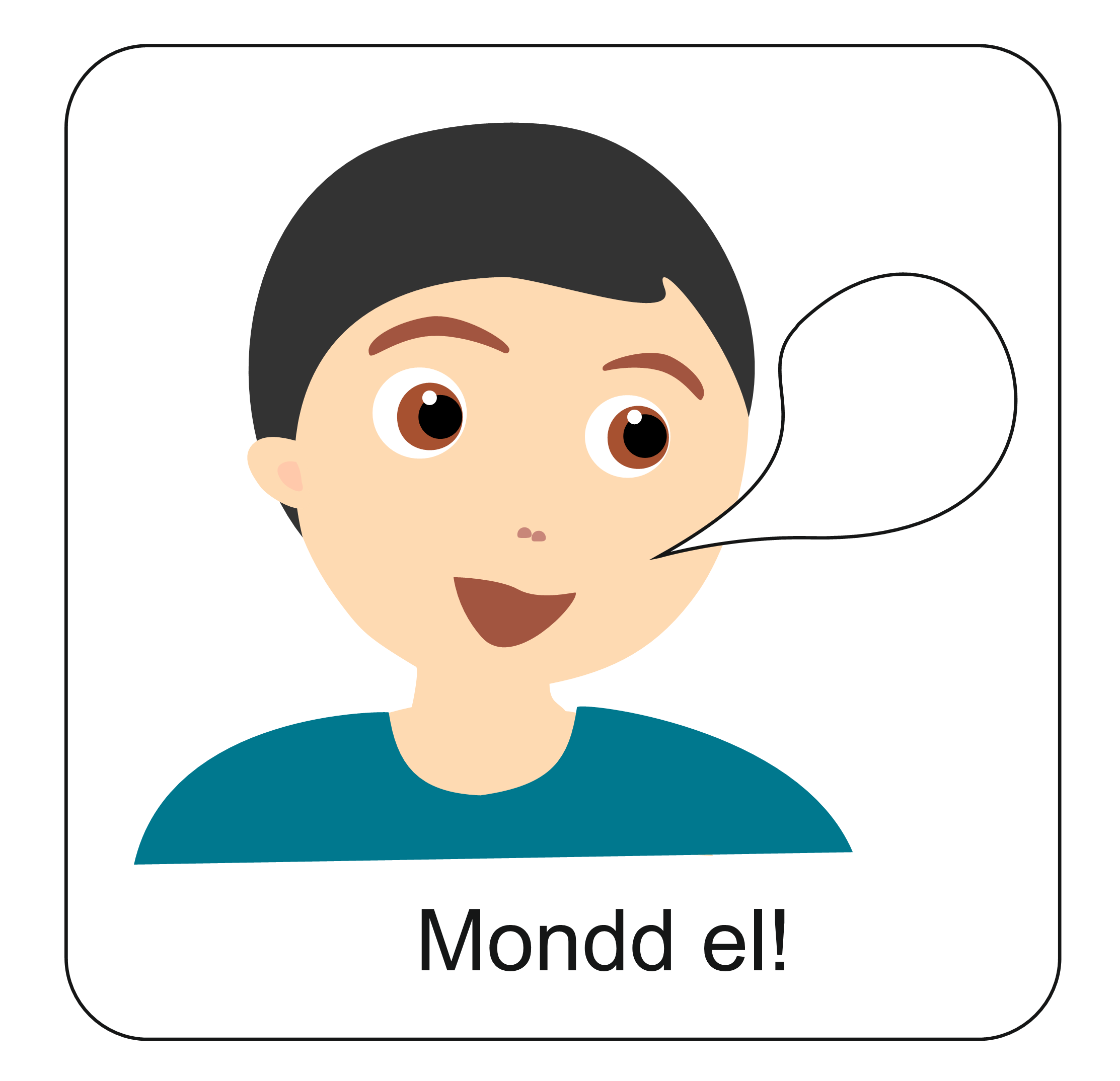 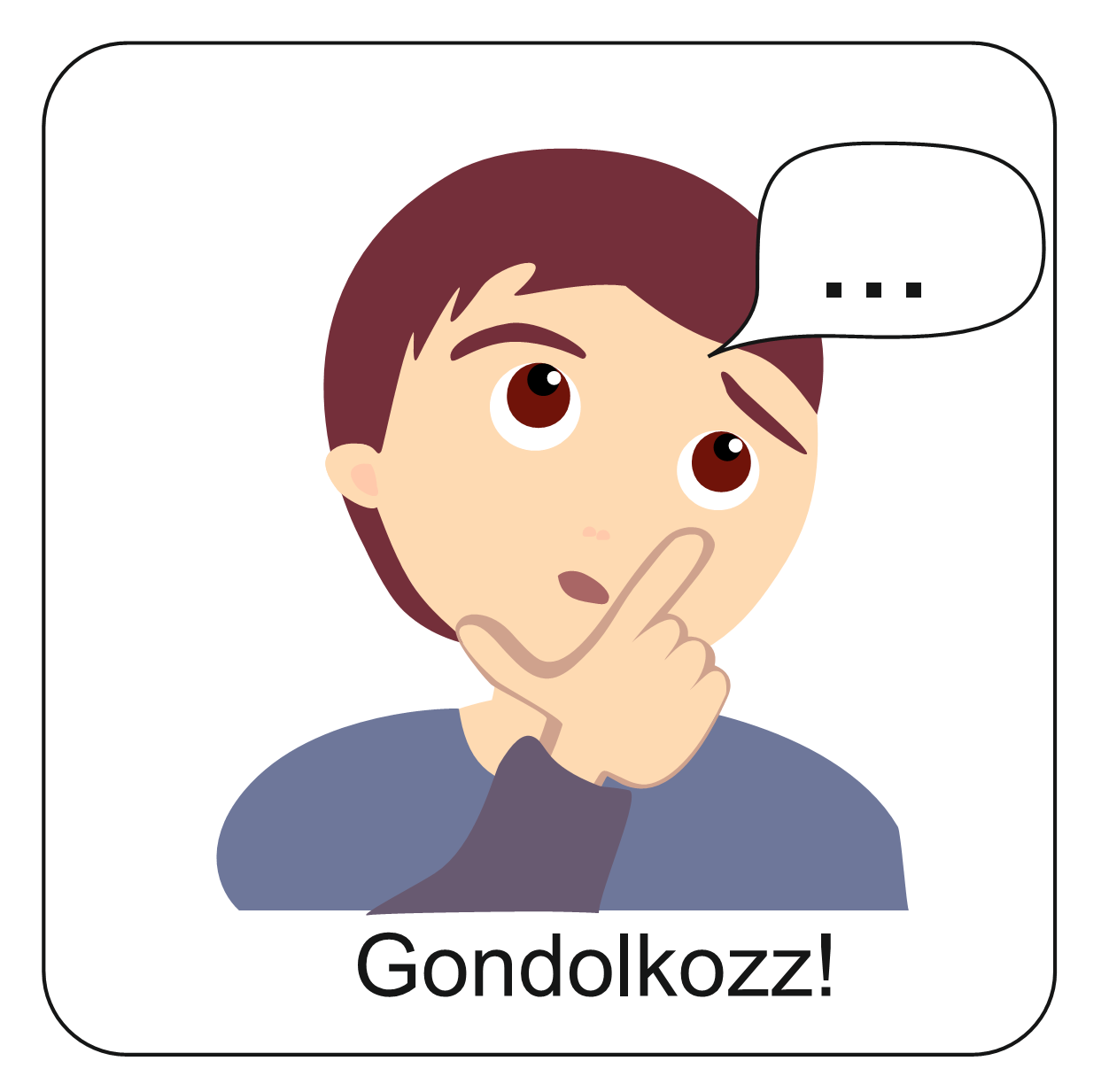 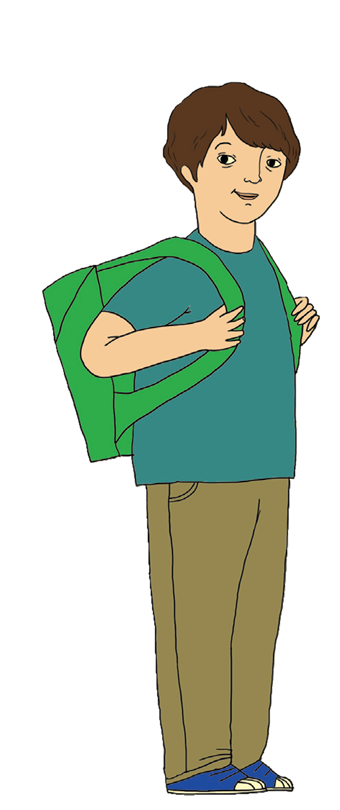 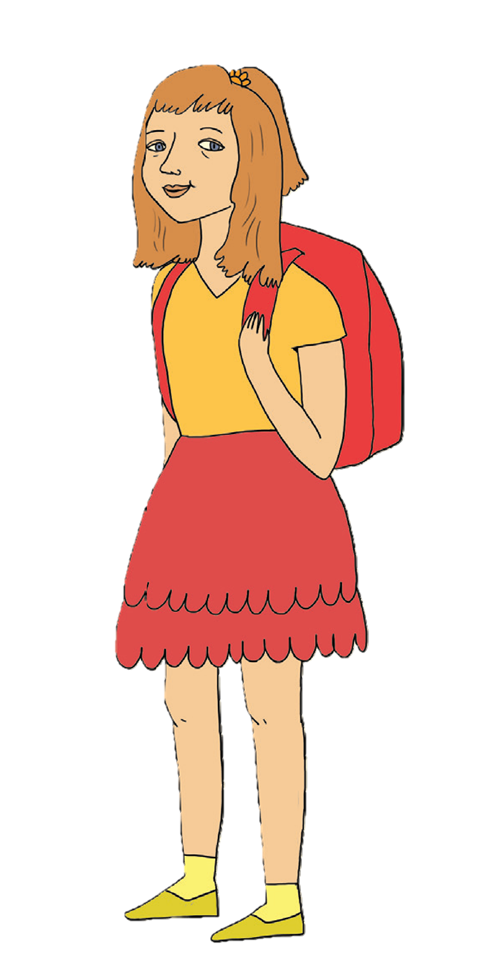 Tomi
?
?
?
MIT GONDOLSZ?
Miért jár Tomi hittanra?
Mondd el hangosan!
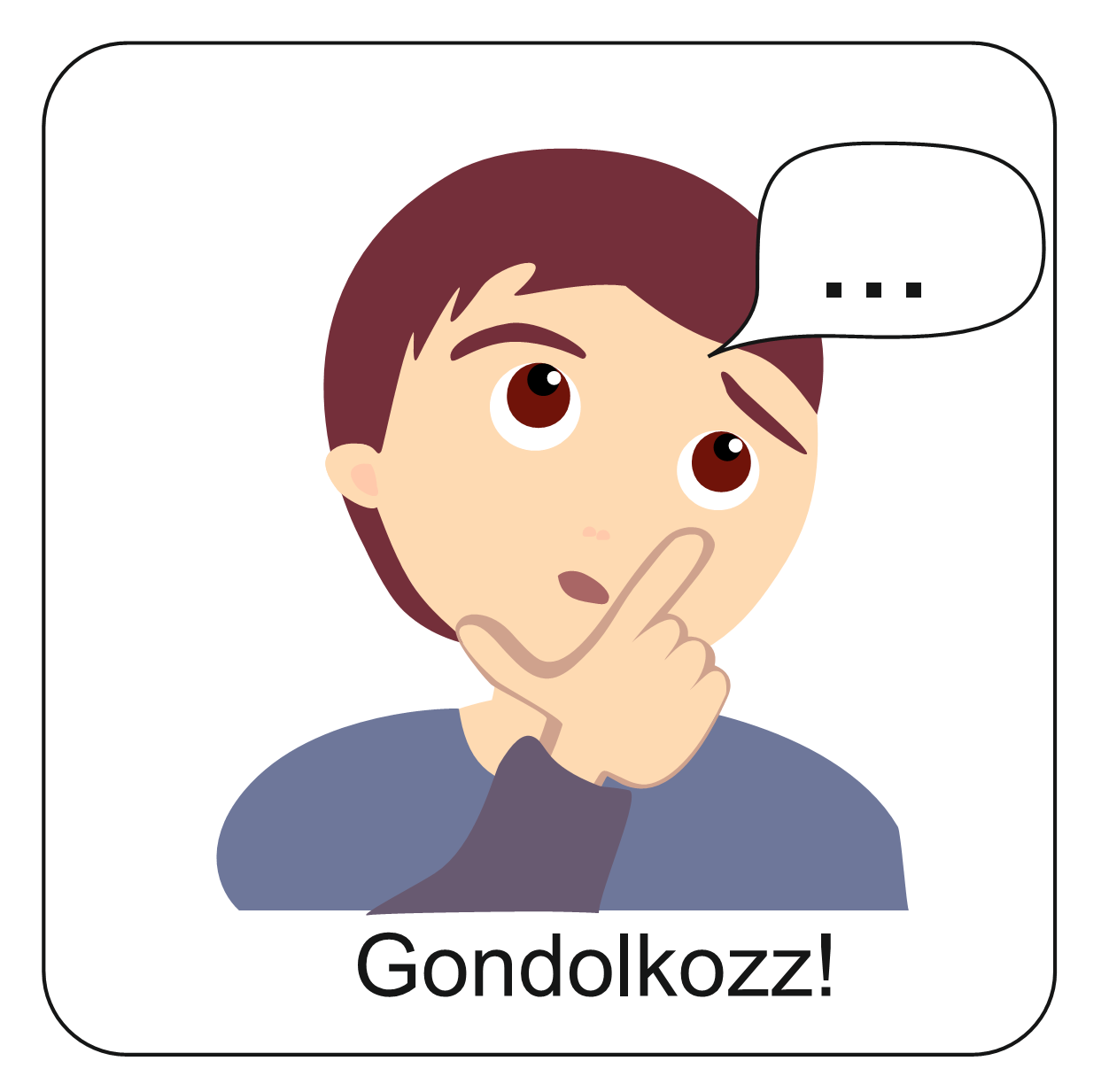 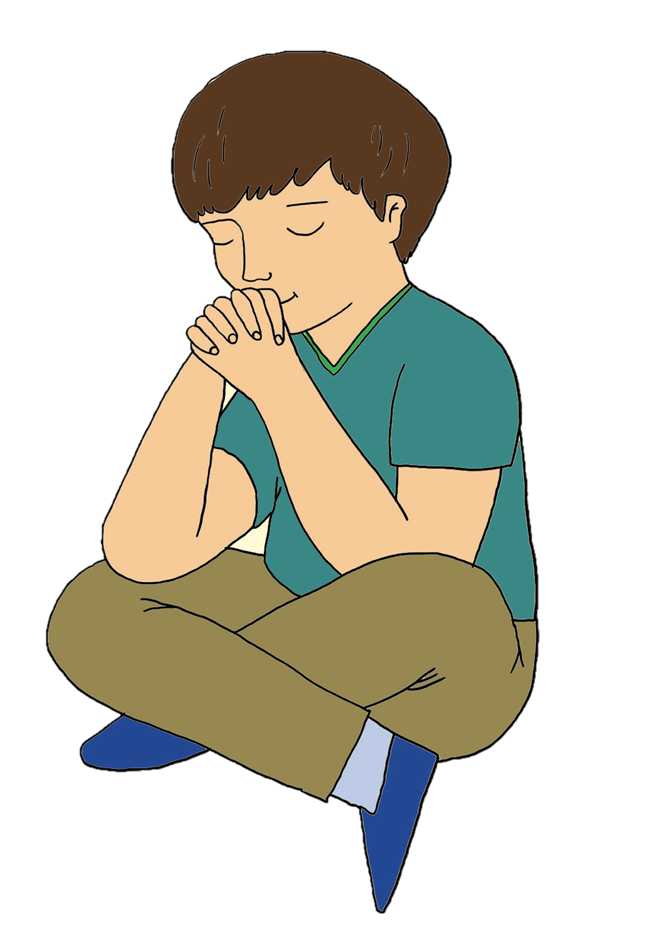 Vajon mit csinál Tomi a hittanon?
Vajon milyen imádságot mond?
Szoktál imádkozni?
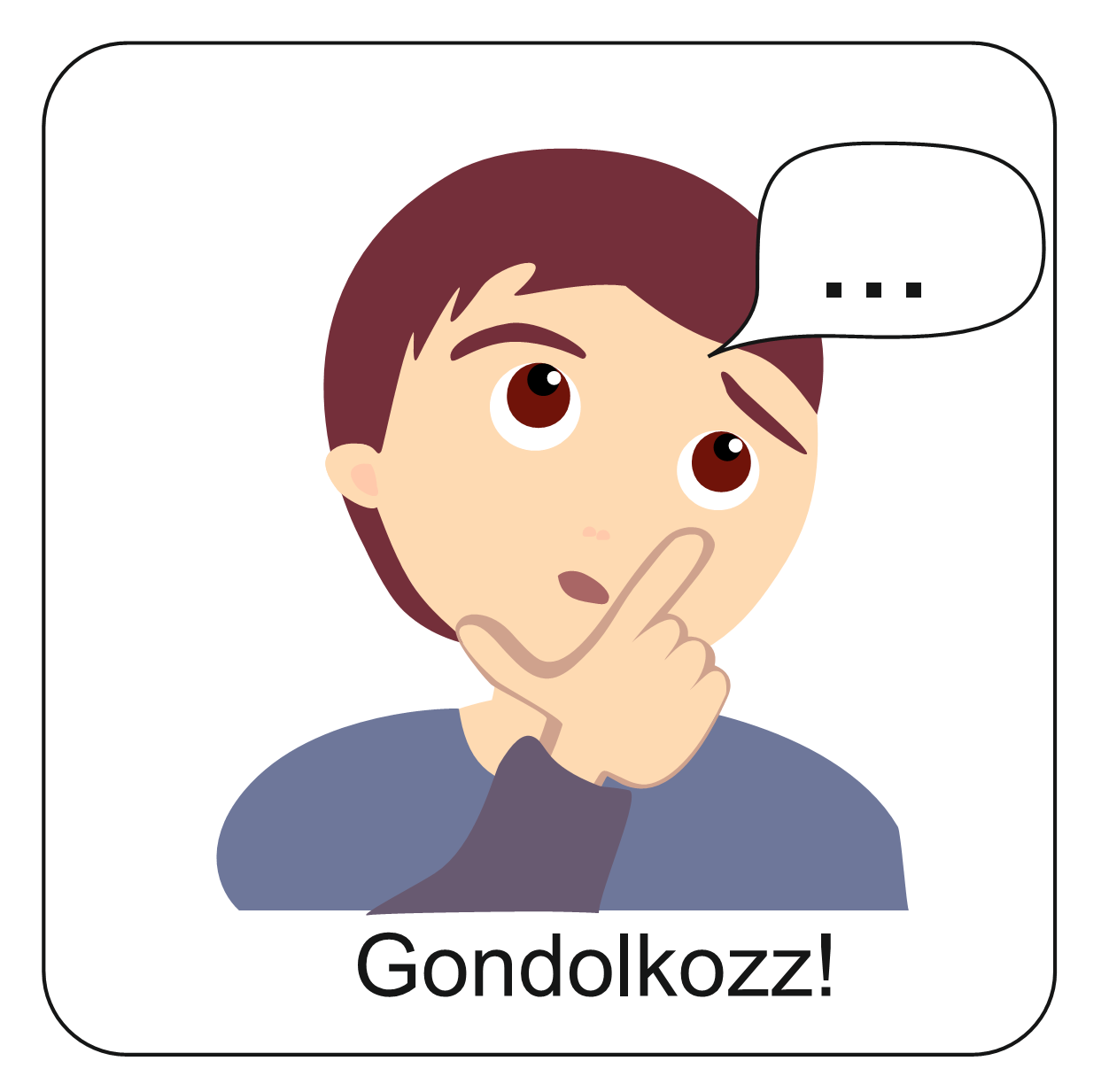 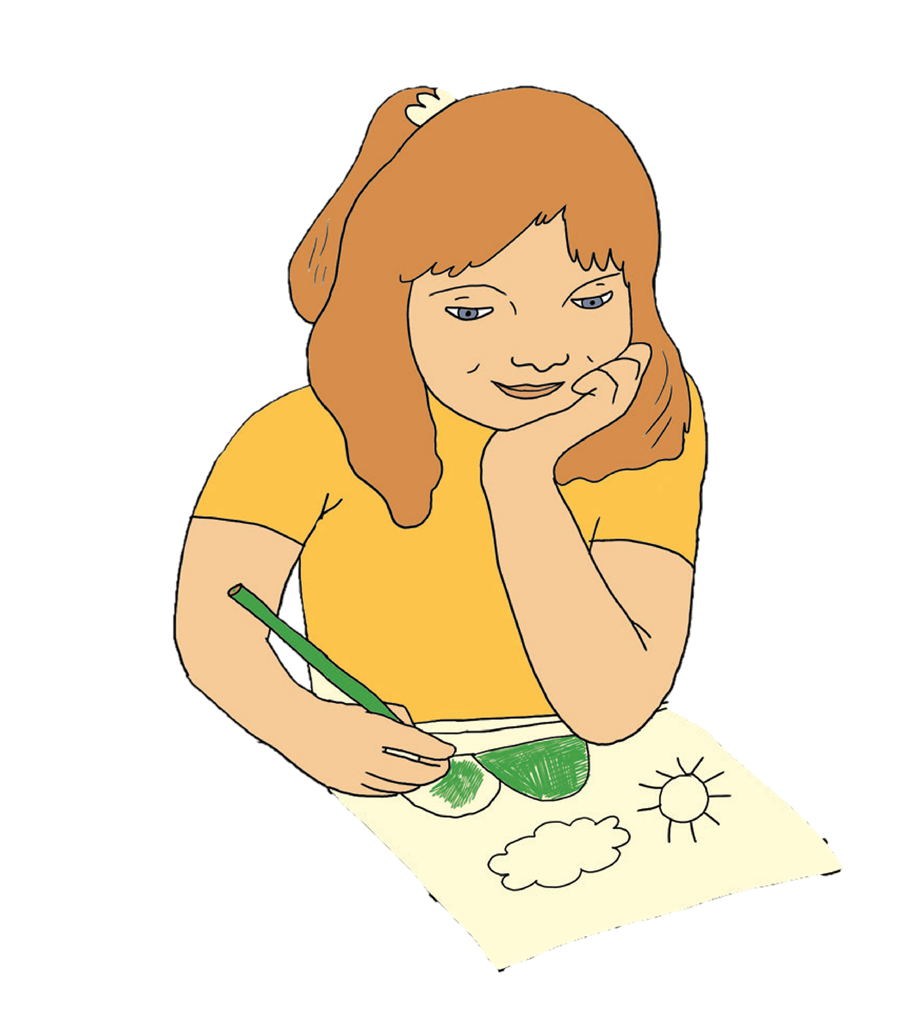 Vajon mit csinál Zsófi a hittanon?
Szeretsz rajzolni?
Mit rajzol Zsófi?
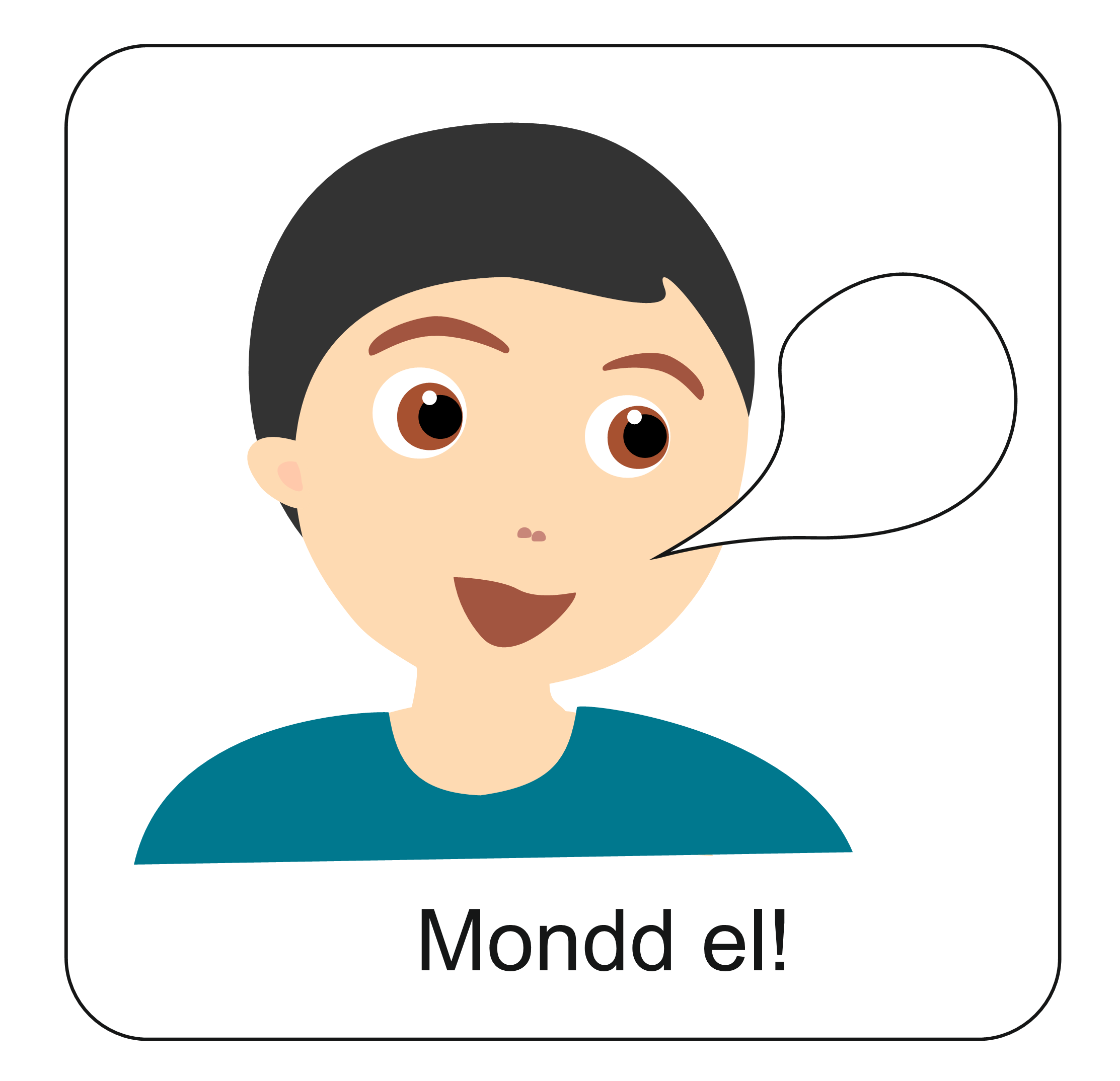 ISMÉTELD EL HANGOSAN!
A hittanórán bibliai történetekről tanulunk.
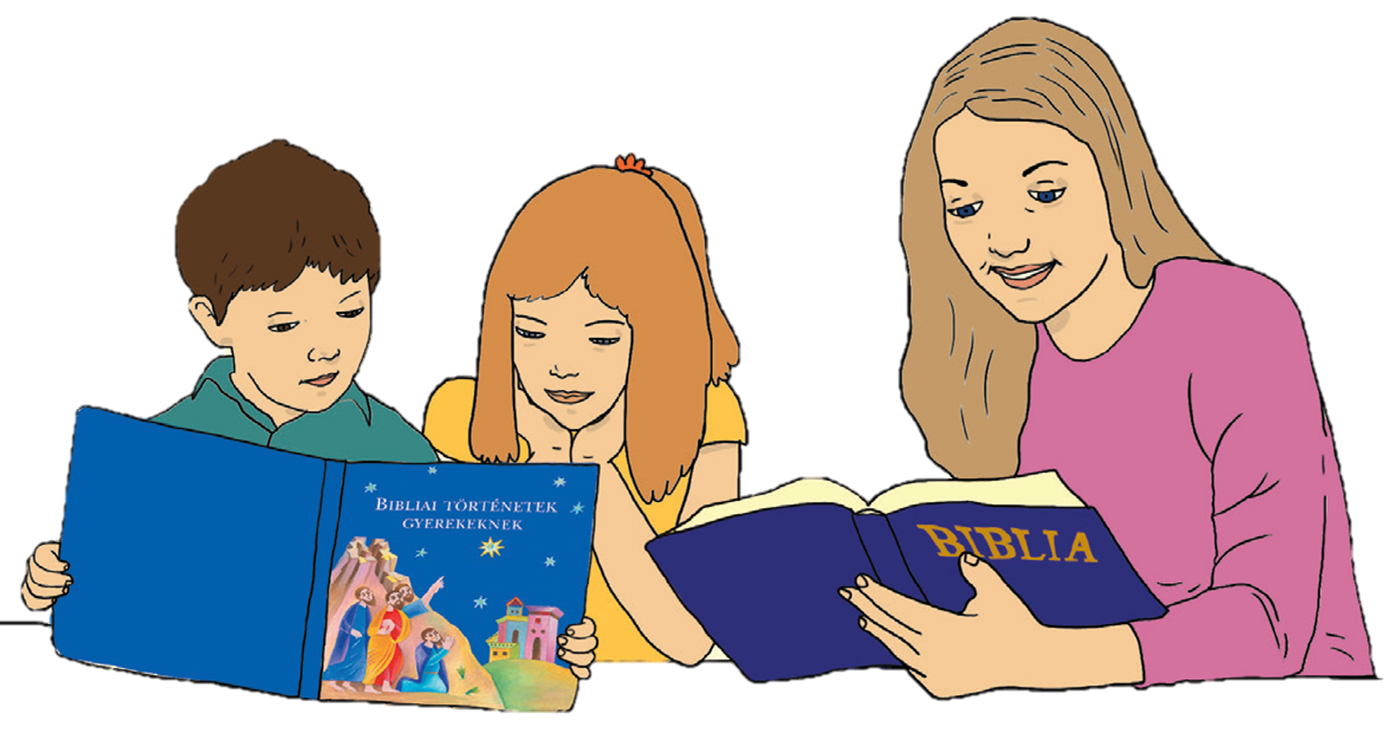 ISTEN SZERET BENNÜNKET.
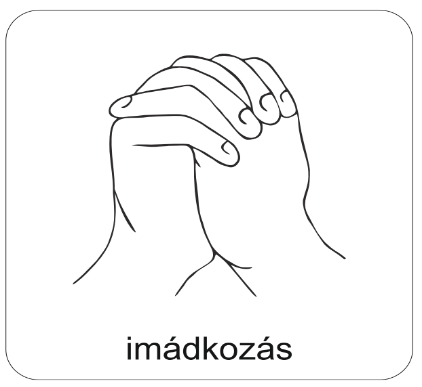 A digitális hittanóra végén így imádkozz!
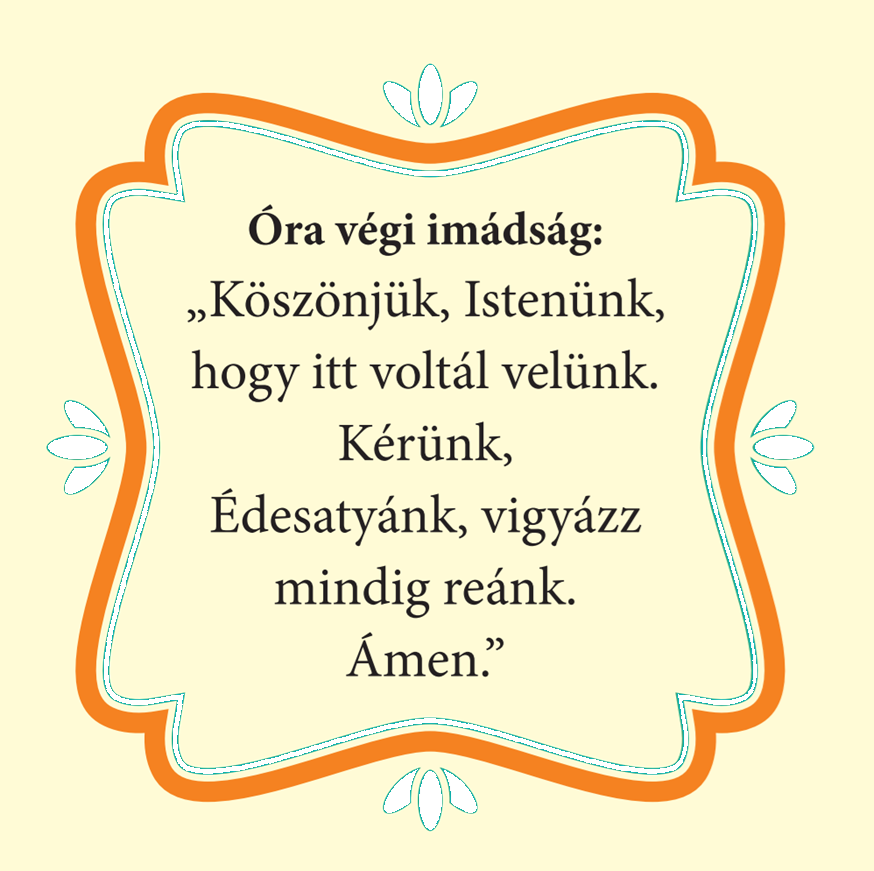 Kedves Hittanos! 
Várunk a következő digitális tanévben is!
Kedves Szülők!
Köszönjük a segítségüket!
Isten áldását kívánjuk ezzel az Igével!
Áldás, békesség!
„Jóságod és szereteted kísér életem minden napján.” (Zsoltárok 23,4)